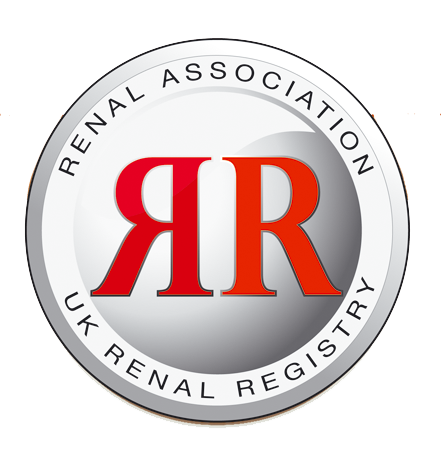 Figure 4.1. RRT treatment used by prevalent paediatric patients <16 years old in 2014
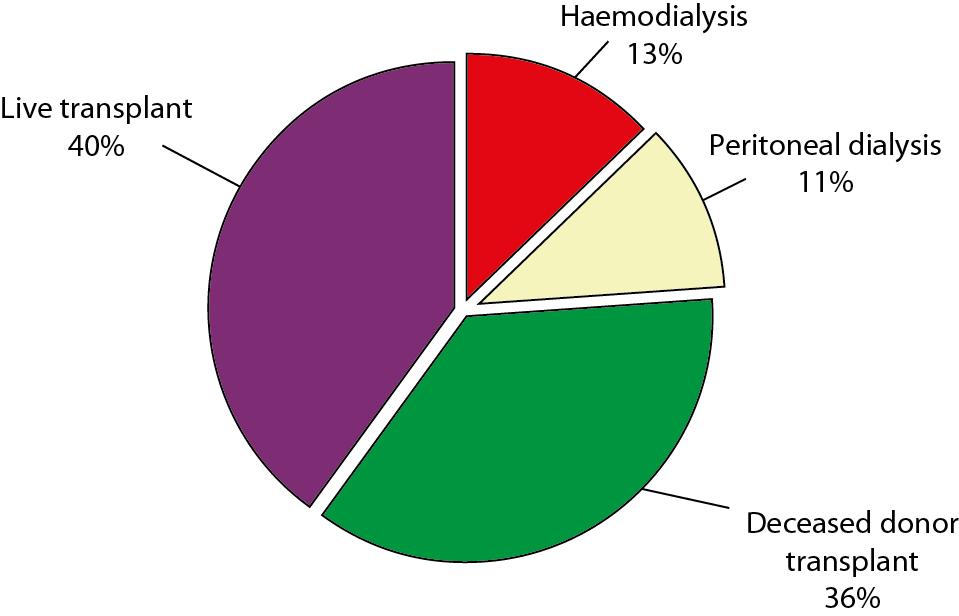 UK Renal Registry 18th Annual Report
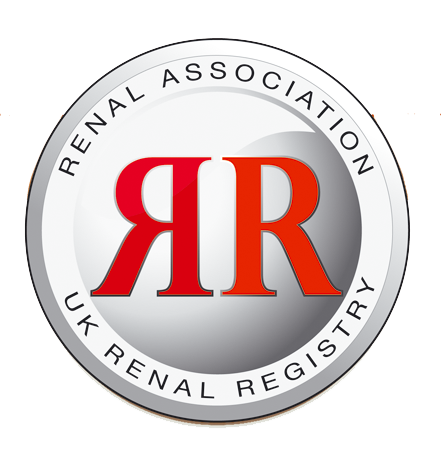 Figure 4.2. Treatment modality at start of RRT in prevalent paediatric patients <16 years old in 2014
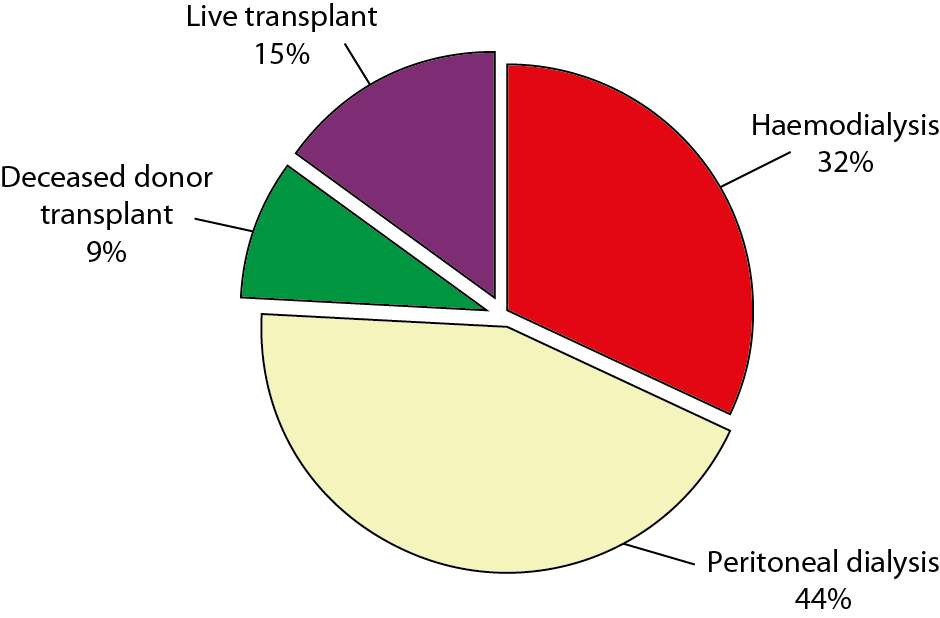 UK Renal Registry 18th Annual Report
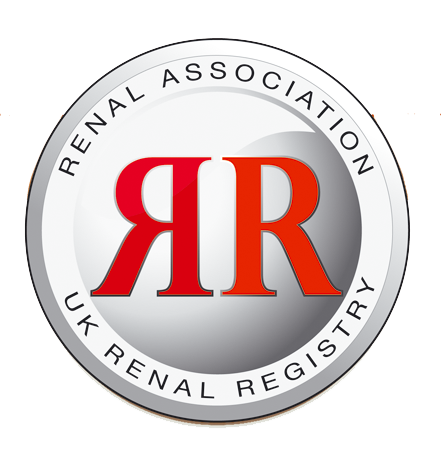 Figure 4.3. Primary renal disease percentage in incident and prevalent paediatric patients in 2014 for whom a causative diagnosis was reported
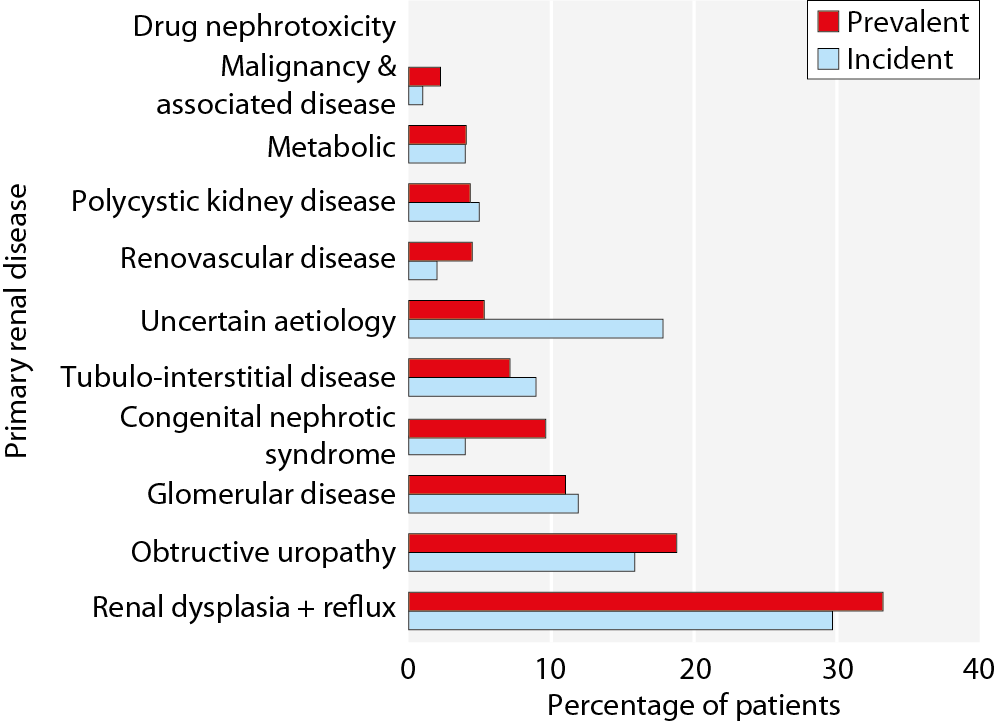 UK Renal Registry 18th Annual Report
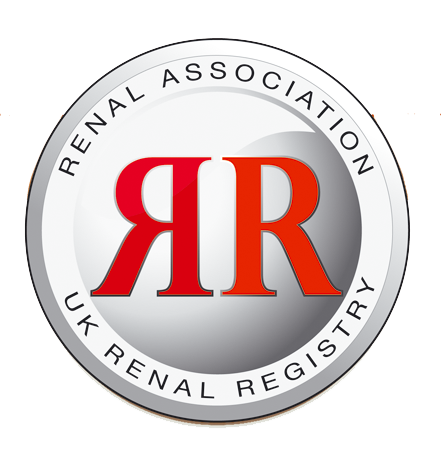 Figure 4.4. Treatment modality at start of RRT by 5-year time period
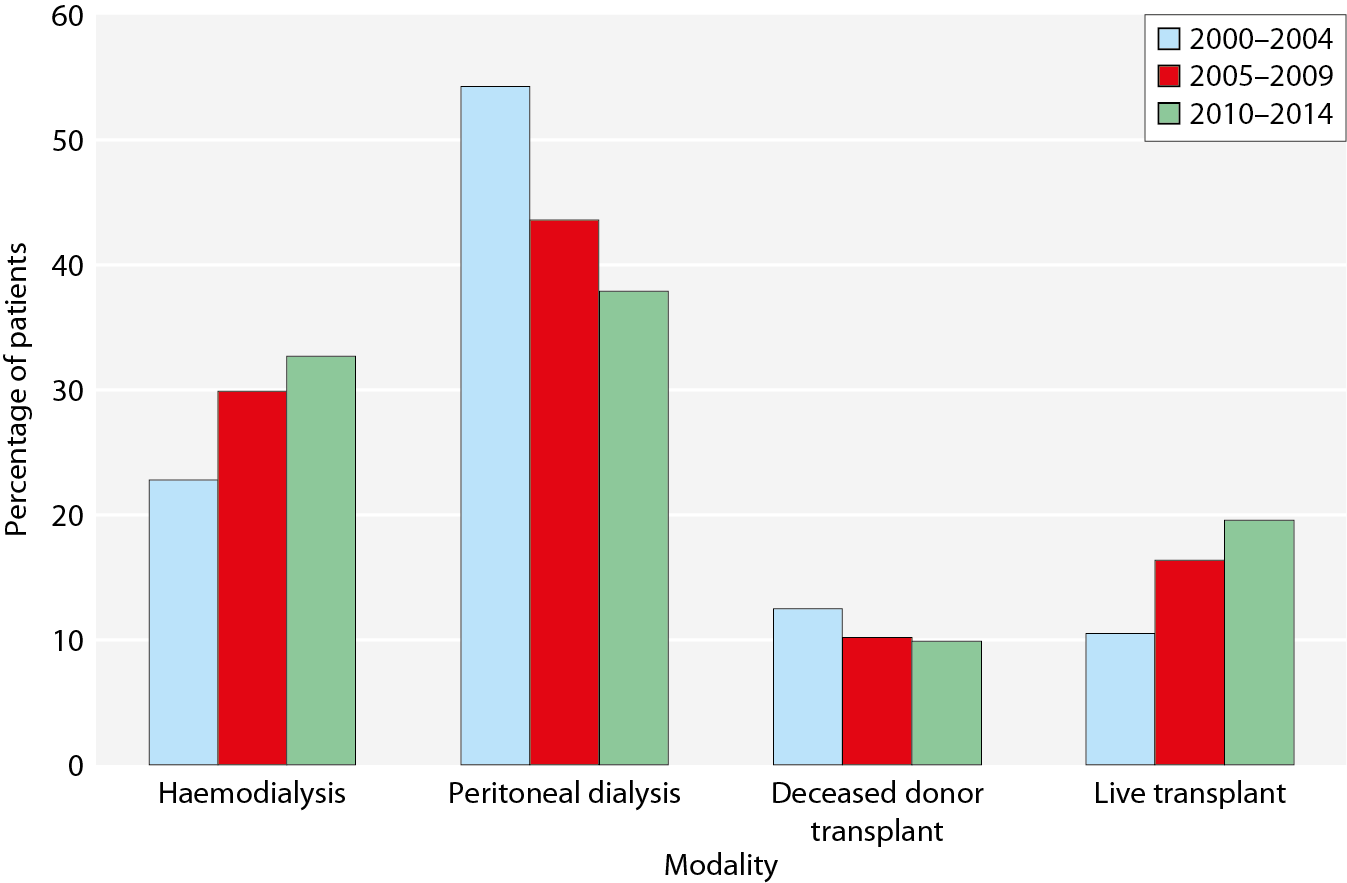 UK Renal Registry 18th Annual Report
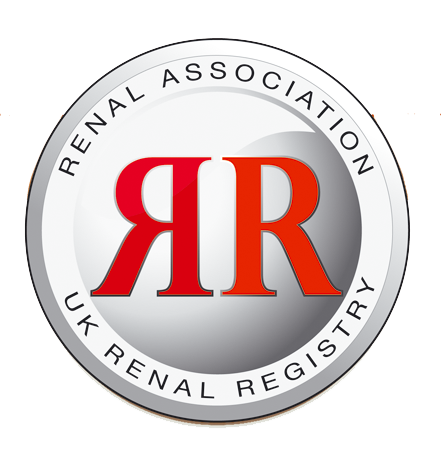 Figure 4.5. Unadjusted KM survival in paediatric patients <16 years old starting RRT between 2000 and 2013, by age at start
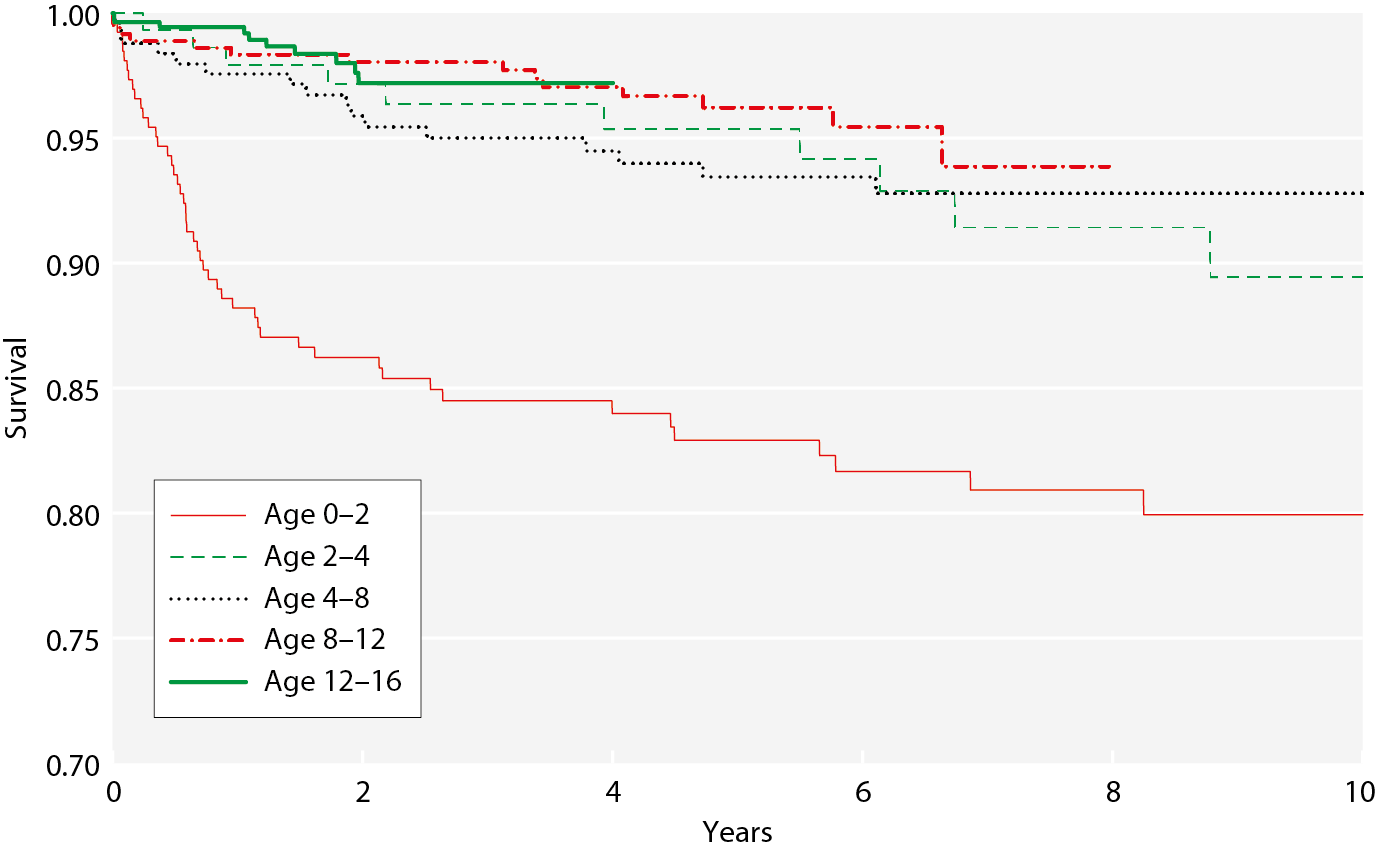 UK Renal Registry 18th Annual Report